Viruses
TEKS
Compare the structures of viruses to cells, describe viral reproduction, and describe the role of viruses in causing disease such as Human Immunodeficiency Virus (HIV) and influenza
VOCABULARY
Virus
Capsid
Envelope
Human Immunodeficiency Virus (HIV)
Influenza
Prerequisite questions
What are the eight characteristics which all living things have in common?

What are the 4 organelles/molecular structures that all living things must contain?
What is a virus?
Are Non-living particles
Composed of nucleic acid in a protein coat
Smaller than any bacteria
Named for disease they cause, or for the organ or tissue they infect
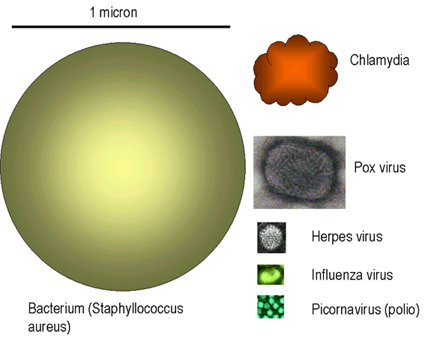 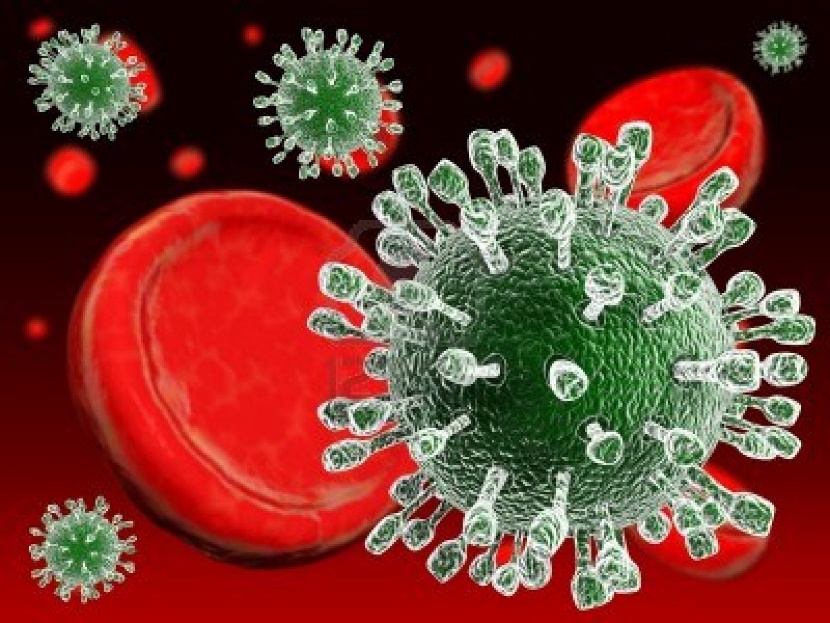 Viruses…are they alive?
They are considered NON LIVING because they:
1. don’t grow
2. don’t develop
3. don’t reproduce
4. don’t carry out respiration
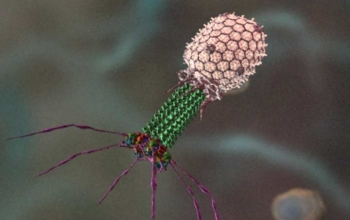 *Viruses DO NOT divide on their own, they are REPLICATED (Copied) in a host cell
Structures found in all viruses
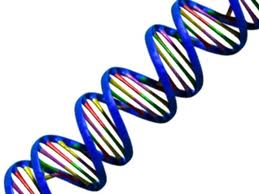 1. Nucleic acids (either DNA or RNA)









2. Capsid - protein coat that surrounds the nucleic acid
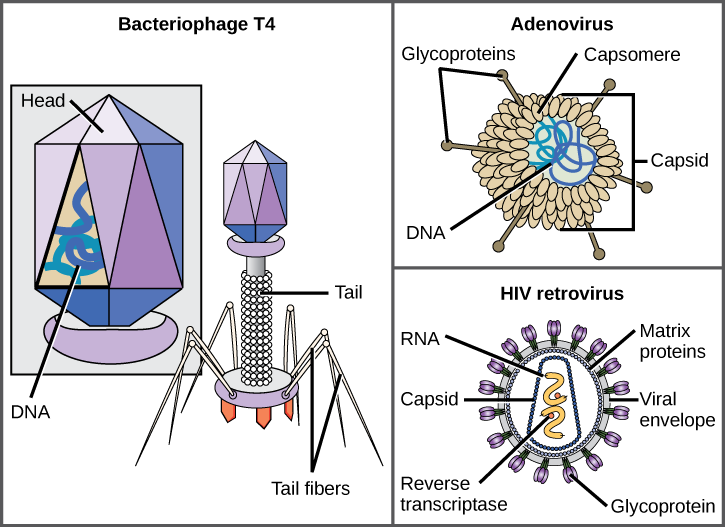 What is that sticking off the capsid?
Projections on some capsids determines what cell can be infected and how the virus infects the cell

Think of them like keys to getthrough the cell membrane
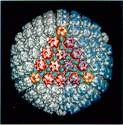 A virus recognizes cells it can infect by matching its surface marker with a receptor site on a cell.
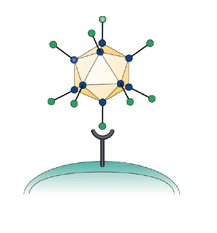 Virus
Surface Markers
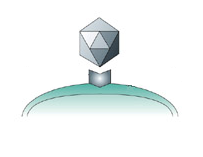 Cell
Receptor Sites
This process of protein reception is very similar to the enzyme/substrate complex specificity.
Viral Replication
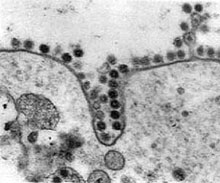 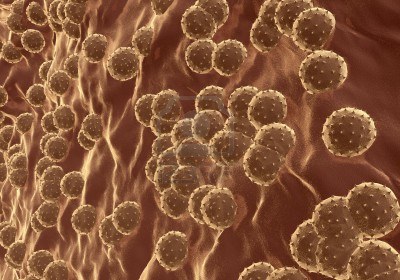 Remember viruses do NOT reproduce

Viruses require a HOST CELL to replicate (they are built)
4 Most Common Viral Shapes:
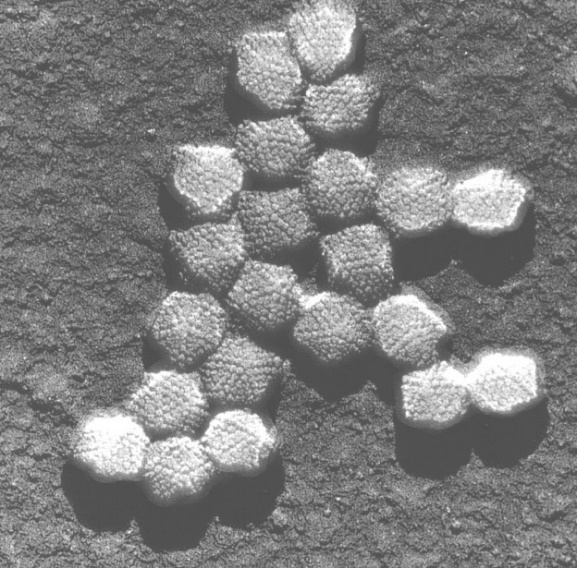 1. Polyhedral
Papilloma virus
causes warts



2. Envelope studded with projections
Influenza (flu)
HIV
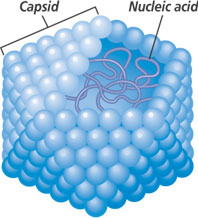 Adenovirus
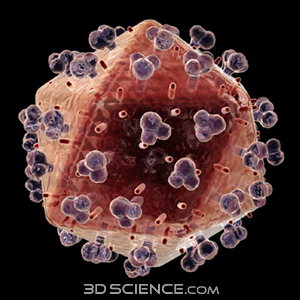 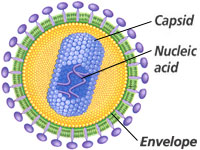 Viral Shapes
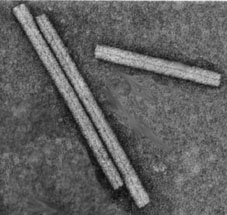 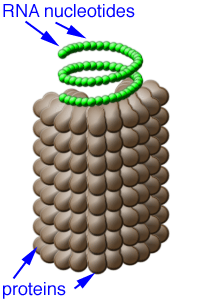 3. Helical
tobacco mosaic virus
Plant virus




4. Bacteriophage 
polyhedral-shaped head
cylindrical tail
leglike fibers
Only infects BACTERIA
TMV
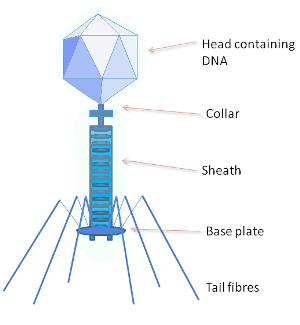 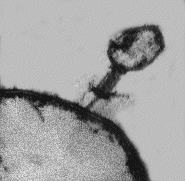